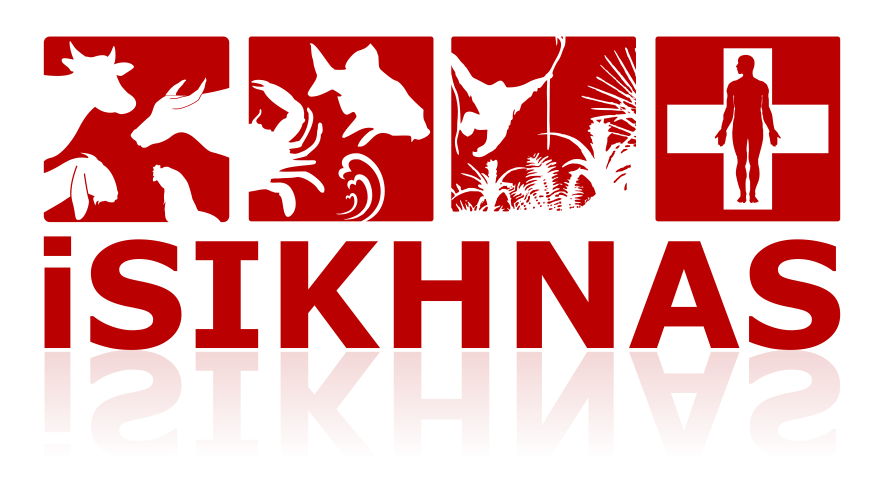 Modul 9Identifikasi Pemilik dan Hewan
Tujuan
Melakukan identifikasi pemilik ternak
Melakukan identifikasi ternak individu
Merekam riwayat seekor hewan ternak sejak lahir, dijual, dipotong, dicuri, sampai mati.
Pengguna
Petugas Dinas
Petugas Inseminator
Pemilik Ternak
Informasi yang dikumpulkan
Nama pemilik ternak
lokasi desa pemilik ternak
Spesies
Jenis kelamin
Umur
Kondisi hewan
Ganti pemilik
Manfaat
mengetahui data populasi di suatu wilayah;
Dapat mengetahui informasi mengenai riwayat hewan;
Dapat mengetahui informasi jual beli ternak;
Dapat mengetahui kepemilikan ternak.
Tersedianya data identifikasi ternak yang realtime
Tersedia “KARTU TERNAK” secara otomatis
Dengan melakukan pelaporan identifikasi maka akan terintegrasi dengan pelaporan produksi seperti inseminasi buatan, pemeriksaan kebuntingan, dll
Strategi Pelatihan
Modul pelatihan diberikan kepada pemilik ternak, inseminator, atau petugas dinas lainnya.
Modul ini dapat dilatihkan secara independen/ terpisah (tanpa modul lain), namun sangat berkaitan erat dengan modul manajemen produksi
Pelaporan sms yang perlu dilakukan cukup kompleks, namun untuk petugas yang sudah biasa melakukan pelaporan sms penyakit rutin maka pelaporan ini akan mudah dipahami
Pelatihan ini dapat dilaksanakan dalam pertemuan satu hari